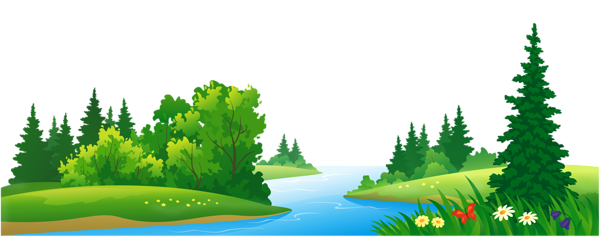 স্বাগতম
শুভেচ্ছা
মোহাম্মদ তোফাজ্জল হোসেন
সহকারী শিক্ষক
বুড়িশ্চর জিয়াউল উলুম ফাজিল মাদরাসা
নুরালীবাড়ী, হাটহাজারী, চট্টগ্রাম।
Aóg †kÖwY; বিষয়ঃ গণিত; R¨vwgwZঅষ্টম-Aa¨vq;   m¤úv`¨-01
mvaviY wbe©Pbt 
GKwU PZzf©y‡Ri PviwU evûi ‰`N¨© I GKwU ‡KvY †`Iqv Av‡Q PZzf‚©RwU AvKu‡Z n‡e|
we‡kl wbe©Pbt 
GKwU PZzf©y‡Ri PviwU evûi ‰`N¨© h_vµ‡g  a, b, c I d Ges GKwU ‡KvY  x †`Iqv Av‡Q PZzf‚©RwU AvuK‡Z n‡e|
a
b
c
x
d
অঙ্কনের বিবরণঃ
a
b
c
x
d
F
E
ধাপঃ-1
B
C
BE যে কোন রেখাংশ লই। BE   থেকে a বাহুর সমান করে BC অংশ কাটি। 
B বিন্দুতে X  কোণের সামন করে FBE কোণ আঁকি।
অঙ্কনের বিবরণঃ
a
b
x
c
d
F
A
E
ধাপঃ-2
B
C
BF থেকে b বাহুর সমান করে AB অংশ কাটি।
অঙ্কনের বিবরণঃ
a
b
x
c
d
F
A
D
B
E
ধাপঃ-3
C
A কে কেন্দ্র করে c বাহুর সমান ব্যাসার্ধ নিয়ে FBC কোণের অভ্যন্তরে একটি বৃত্তচাপ আঁকি। আবার C কে কেন্দ্র করে d বাহুর সমান ব্যাসার্ধ নিয়ে একই পাশ আরও একটি বৃত্তচাপ আঁকি। ধরি বৃত্তচাপটি D বিন্দুতে ছেদ করে।
অঙ্কনের বিবরণঃ
a
b
x
c
d
F
A
D
E
ধাপঃ-4
B
C
AD ও CD যোগ করি। 
তাহলে, ABCD-ই উদ্দিষ্ট চতুর্ভূজ।
অঙ্কনের পুনঃ অনুশীলনঃ
a
b
x
c
d
F
A
D
E
B
C
GKK KvRt-
প্রশ্নঃ-1
একটি চতুর্ভূজের চারটি বাহু যথাক্রমে 5 সেঃমিঃ, 4সেঃমিঃ, 4.5সেঃমিঃ, 5.5 সেঃমিঃ এবং 50 ডিগ্রী একটি কোণ দেওয়া আছে চতুর্ভূজটি আঁকতে হবে।
প্রশ্নঃ-2
একটি চতুর্ভূজের চারটি বাহু যথাক্রমে 5.5 সেঃমিঃ, 4.5সেঃমিঃ, 6সেঃমিঃ, 3.5 সেঃমিঃ এবং 60 ডিগ্রী একটি কোণ দেওয়া আছে চতুর্ভূজটি আঁকতে হবে।
cv‡Vi cybt ch©‡eÿY
ধাপঃ-1
BE যে কোন রেখাংশ লই। BE   থেকে a বাহুর সমান করে BC অংশ কাটি। 
B বিন্দুতে X  কোণের সামন করে FBE কোণ আঁকি।
ধাপঃ-2
BF থেকে b বাহুর সমান করে AB অংশ কাটি।
ধাপঃ-3
A কে কেন্দ্র করে c বাহুর সমান ব্যাসার্ধ নিয়ে FBC কোণের অভ্যন্তরে একটি বৃত্তচাপ আঁকি। আবার C কে কেন্দ্র করে d বাহুর সমান ব্যাসার্ধ নিয়ে একই পাশ আরও একটি বৃত্তচাপ আঁকি। ধরি বৃত্তচাপটি D বিন্দুতে ছেদ করে।
ধাপঃ-4
AD ও CD যোগ করি। 
তাহলে, ABCD-ই উদ্দিষ্ট চতুর্ভূজ।
g~j¨vqYt
বহুনির্বাচনী প্রশ্নঃ
wb‡Pi †Kvb¸‡jv‡Z KY©Øq ci¯úi‡K mg‡Kv‡Y †Q` K‡i?
 eM© I AvqZ   (L)  i¤^m I mvgvšÍwiK  (M)  AvqZ I Nywo  (N)  i¤^m I Nywo
PZzf©~‡Ri PviwU †Kv‡Yi mgwó KZ?
 (K) 190 wWMÖx    (L)  360 wWMÖx         (M)  270 wWMÖx      (N) 300 wWMÖx
i¤^‡mi KY©¸‡jv ci¯úi‡K Kxfv‡e †Q` K‡i?
 (K) mwbœwnZ †Kv‡Y (L)  myÿè‡Kv‡Y        (M)  mg‡Kv‡Y        (N) mij †Kv‡Y
mvgvšÍwi‡Ki wecixZ †KvY¸‡jv ci¯úi †Kgb?
 (K) GKB cwigv‡ci    (L)  myÿè‡Kv‡Y       (M)  mg‡Kv‡Y        (N) GKgyLx




evoxi KvR
GKwU PZzf‚©‡Ri PviwU evûi ‰`N¨©  3‡mtwgt, 3.5‡mtwg, 2.8‡mtwgt I 3‡mtwgt Ges GKwU †KvY 45 ‡`Iqv Av‡Q| PZzf©~RwU AvuK|
GKwU PZzf‚©‡Ri PviwU evûi ‰`N¨©  5‡mtwgt, 4.5‡mtwg, 3.8‡mtwgt I 4‡mtwgt Ges GKwU †KvY 40 ‡`Iqv Av‡Q| PZzf©~RwU AvuK|
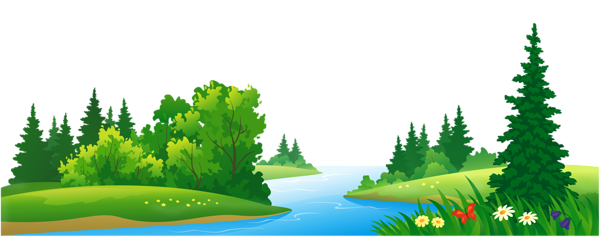 Thank you